New Ways to Garble Arithmetic Circuits
Marshall Ball
NYU
Hanjun Li
UW
Huijia (Rachel) Lin 
UW
Tianren Liu
Peking University
[Speaker Notes: Hello everyone, today I'm presenting our paper, New ways to garble arithmetic circuits. 
 I'm Hanjun, and It's a joint work with Marshall, my advisor Rachel, and Tianren.]
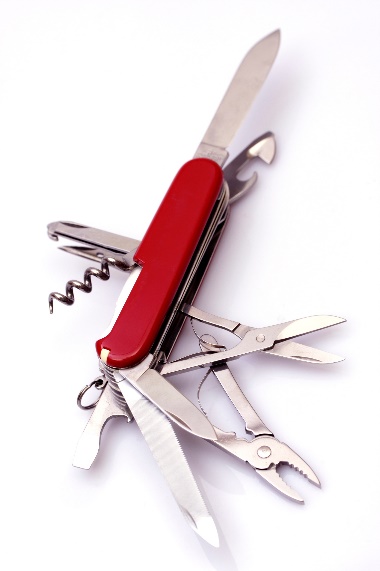 Yao’s Garbled Circuit [Yao82]
Boolean 
Circuit
Decomposable, simple input encoding
This Photo by Unknown Author is licensed under CC BY-SA
[Speaker Notes: To begin, let's first recall the classical Yao's garbling for Boolean circuit.

A Garbler, given a Boolean circuit C produces a garbled circuit C-hat, plus n pairs of input keys. 
We encode each input bit x_i into a label L_i, by choosing one of the keys according to the bit. 
An evaluator, given C-hat, and the input labels L_i for x, is able recover C-of-x.  
And security requires that this is the only information learned by the evaluator. 

Yao's input encoding has two features. 
First, it's decomposable, i.e., each label L_i is computed from input x_i independently. 
Second, the labels have short dimension t, independent of the circuit C.]
The Encrypted Truth Table Method
2. Randomly shuffle!
1. Encrypt using the right keys
Since 80’s, still the most widely applied garbling method
Only applies if wire values are enumerable
AIK14: Garble Arithmetic Circuits
Natural in e.g., 
Scientific computation 
Machine Learning 
Crypto systems
Decomposable, affine input encoding
[Speaker Notes: The beautiful work by Applebaum, Ishai, and Kushilevitz from 2014 defines a garbling for arithmetic circuits, where the gates are multiplications and additions, over elements from some ring R. 
This appears naturally in scientific computing, machine learning, and cryptosystem. 

In AIK's definition, the garbler computes the garbled C-hat, plus n affine label functions, instead of n-pairs of keys in the Boolean case.
The rest of the requirements are the same. 
The evaluator obtains C-hat and labels L_i each evaluated on input x_i, and recovers C-of-x. 

This input encoding preserves the features from Yao. Namely, it’s decomposable, and the label functions have short dimension t, independent of the circuit C.]
AIK14: Garble Arithmetic Circuits
[Speaker Notes: In their paper, they construct a grabling scheme for B bounded integer computation, where the multiplication and additions are over the integers, but we assume the wire values that are always bounded by some exponentially large bound B.
They achieves this assuming LWE.]
Why Arithmetic Garbling?
Baseline solution: Convert into Boolean circuit, and use Yao
Boolean 
Circuit
[Speaker Notes: Why do we consider arithmetic garbling as defined previously, over the obvious baseline solution, that just converts the circuit C to an equivalent Boolean circuit C-prime, and apply Yao?
     
First, the C-prime requires bit representations of every input x_i, which sometimes is in-convenient. 

Second, the conversion of the arithmetic gates to the Boolean sub-circuits implementing them is concretely expensive.]
Why Arithmetic Garbling?
Baseline solution: Convert into Boolean circuit, and use Yao
Arithmetic solution:
Improve Efficiency, Modularity, and Flexibility
[Speaker Notes: In this work, we build upon AIK's paradigm, and introduce new techniques for garbling.

Our solutions also only make black-box use of the ring operations, in particular avoids converting them to Boolean sub-circuits.

As a result, we improve efficiency, modularity, and flexibility over the baseline, as well as other existing solutions.]
Efficiency: Rate of Garbling
[Speaker Notes: In this work, we define a metric for efficiency called rate, computed as the ratio between the garbled C-hat plus the input labels, divided by the circuit representation in the clear, and by ell, which is the bit-length of elements in R. 

Basically, C times ell is the size of the computation tableau, i.e. the cost of writing down the entire computation in the clear. 
     
As an example, Yao's garbling for Boolean circuits has rate O-SKE, which is the size of each symmetric key ciphertext. 
     
The baseline has rate O log-ell times SKE, because the best multiplication circuit for ell-bit integers has size O ell log-ell.]
Our Result 1: Constant-Rate
Bounded Integer Garbling from Paillier
First constant-rate garbling for arithmetic circuits.
[Speaker Notes: Our first result is a garbling scheme for B-bounded integer computation, as in AIK, assuming DCR in the Paillier group. 
We achieve rate O one-plus k-DCR-by-ell, where k-DCR is the security parameter for Paillier.
     
The rate becomes constant when ell is large. Hence we get the fist constant rate garbling for arithmetic circuits.

In comparison, AIK's scheme achieves rate O-k-LWE, which is the LWE dimension.]
Our Result 1: Constant-Rate
Bounded Integer Garbling from Paillier
First constant-rate garbling for circuits in general w/o iO.
[Speaker Notes: Ours is also the first to achieve constant rate garbling for circuits in general without assuming iO.
We note two related work for low rate garbling, both in the Boolean setting.

The first work achieves rate 1-over-ell using iO.
The second work is a scheme with rate 1-over-ell, for wide circuits.
It however has large input labels, of size poly in the depth-of-C. So for very deep circuits C, it's rate is not constant.]
from Paillier or LWE
[Speaker Notes: Our second result is a garbling scheme for Z-p computation, for any modulus p. 
Under DCR, it has rate O k-DCR, when ell is large.
Under LWE, it has rate tilde-O of k-LWE, which is again the LWE dimension. 
      
Our result is the first garbling scheme for Z-p making only black-box use of the ring operations.]
Our Result 3: Garbling Mixed Computation
from Paillier or LWE
Bounded Integer + Boolean Computation
e.g., comparison, truncation, exponentiation
[Speaker Notes: Finally, our third result is a scheme for circuits with both arithmetic gates, and general Boolean computation gates, plus bit-decomposition gates that connects them. 

We can garble the arithmetic gates, and general Boolean gates, with the same rate as in Theorem 1 and in Yao. 

The most expensive gate is bit decomposition, which has rate as shown.]
Concrete Efficiency
Garbling Scheme
Ours:

Baseline with [RR21]:

[BMR16]:
[RR21]
[Speaker Notes: I'll briefly compare the concrete efficiency for our constant-rate scheme using Paillier. 
      
We compare with the baseline solution using the state-of-art Boolean scheme from RR21]
Concrete Efficiency
Garbling Scheme
Ours:

Baseline with [RR21]:

[BMR16]:
…
…
CRT
[Speaker Notes: ..and the scheme of BMR16, which at a high level, computes multiplication over large integers using Chinese Remainder Theorem, by equivalently computing multiplication modulo small primes p-1 to p-k. They are they garbled individually.]
Concrete Efficiency
Garbling Scheme
Ours:

Baseline with [RR21]:

[BMR16]:
[Speaker Notes: For concrete comparison, we consider a large ell of roughly 4000 bits. 
The closed formulars for calculations are shown here, but we omit the details here. 
  
We note the two existing solutions needs 10 and 15 megabytes to garble a mult gate, while ours only needs 18 kilobytes, which is about 600 and 800 times smaller respectively.]
Concrete Efficiency
Garbling Scheme
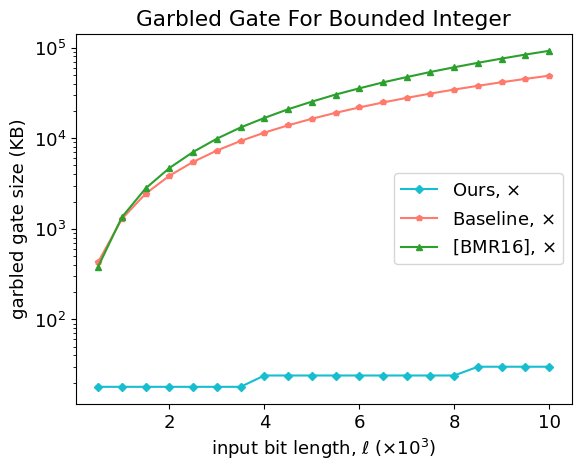 Ours:

Baseline with [RR21]:

[BMR16]:
[Speaker Notes: For even larger ell, our scheme has greater advantage.]
Concrete Efficiency
Garbling Scheme
Ours:

Baseline with [RR21]:

[BMR16]:
[Speaker Notes: Finally, for computation cost, ours takes 1.5 thousands multiplication in the Paillier group. 
The other two schemes take 0.7 and 1 Million AES calls.]
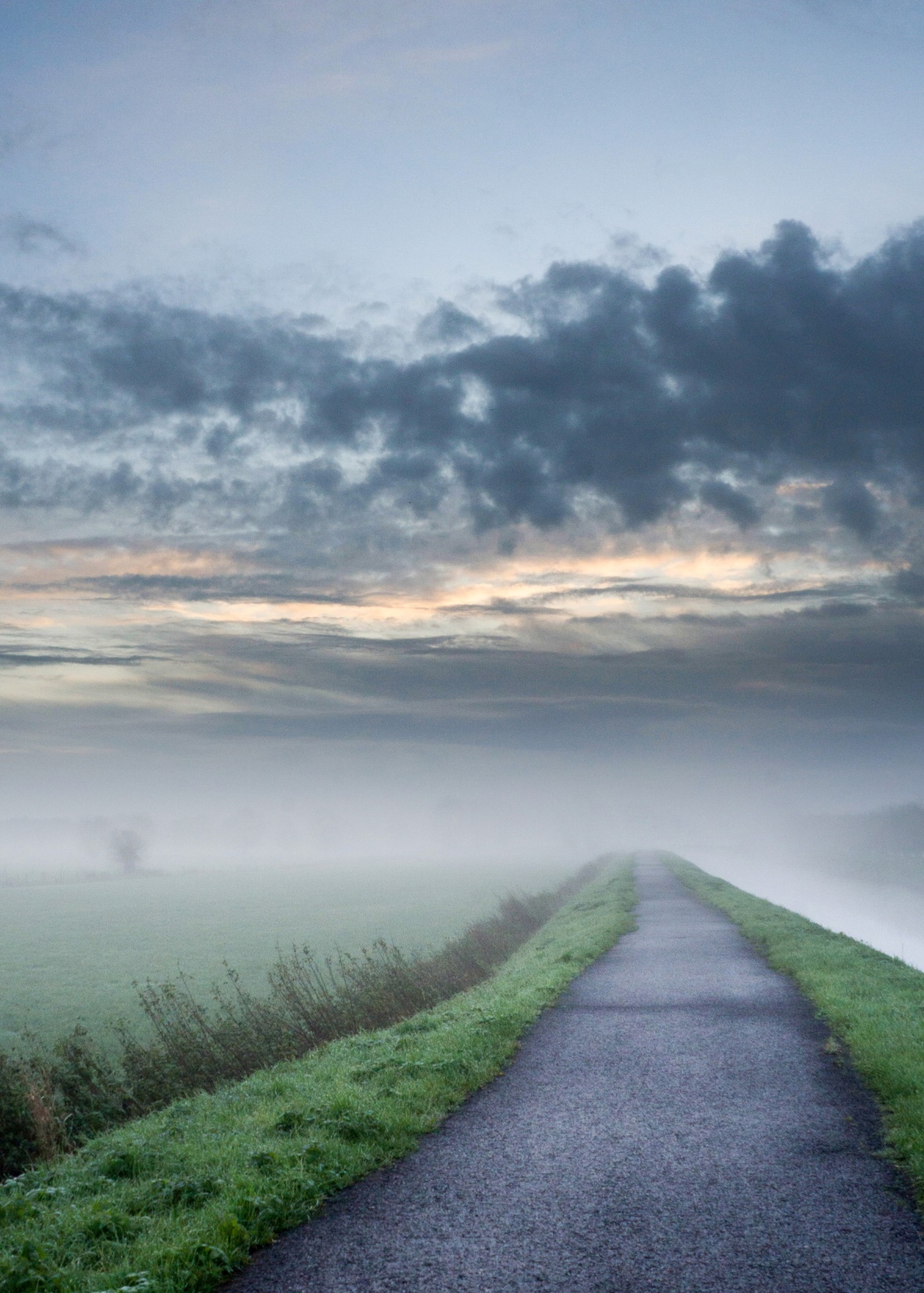 Road Map
[Speaker Notes: Next, I wil introduce AIK's paradigm, which our work follows.

Then, I'll describe the high level idea for constructing the key extension gadget. 
     
Finally, I'll describe our key extension for bounded integer computation, using Pailler. 
I’ll mostly skip the more challenging construction for Z-p computation, but will just highlight the technical challenge there.]
Key Extension
Any Dim T > t
Dim t
[Speaker Notes: The AIK paradigm basically says that to build garbling over R, it’s enough to build gadgets for individual arithmetic gates, plus a key extension gadget, which we'll introduce later.]
[Speaker Notes: The gadgets for garbling arithmetic gates are relatively simple. Here we show multiplication as an example. 

To garble a Mult gate, the garbler is given some target label function L, and needs to engineer two input label functions that can be combined to obtain L, without leaking any other information. 

The construction is taken directly from prior work, and we omit the details here.]
Dim t
Dim 2t
[Speaker Notes: The important thing to note is that, the dimension of input labels are twice the dimension of the target label L, which will create an issue.]
Composition to handle ANY circuit
Dim t
Problem: The label Dimension Keeps Growing
Doubles for every multiplication
Linear in the fanout of a wire
Dim t
Dim 4t
Dim 2t
Dim 2t
Can only handle log depth circuit.
[Speaker Notes: If we try to compose the arithmetic gadgets to garble a circuit, we notice the label dimension doubles after every layer of Mult. gates. 

In general, the dimension is exponential in the depth of the circuit, and also linear in the fan-out. 
Hence we can only handle log depth circuits this way.]
Key Extension to Help
Any Dim T > t
Dim t
[Speaker Notes: This is where we need Key Extension.
For any long target label function L, the garbler can run this gadget to compute a short label function S, together with a garbled table. 

The evaluator can use the short label to recover the much longer L.]
short
long
short
[Speaker Notes: Back to the previous example, when the label dimension becomes too long, we simply attach a key-extension gadget, which reduces the dimension back to t. 
And we can continue. 

Therefore, the core task in the AIK paradigm is to design key extension over R.]
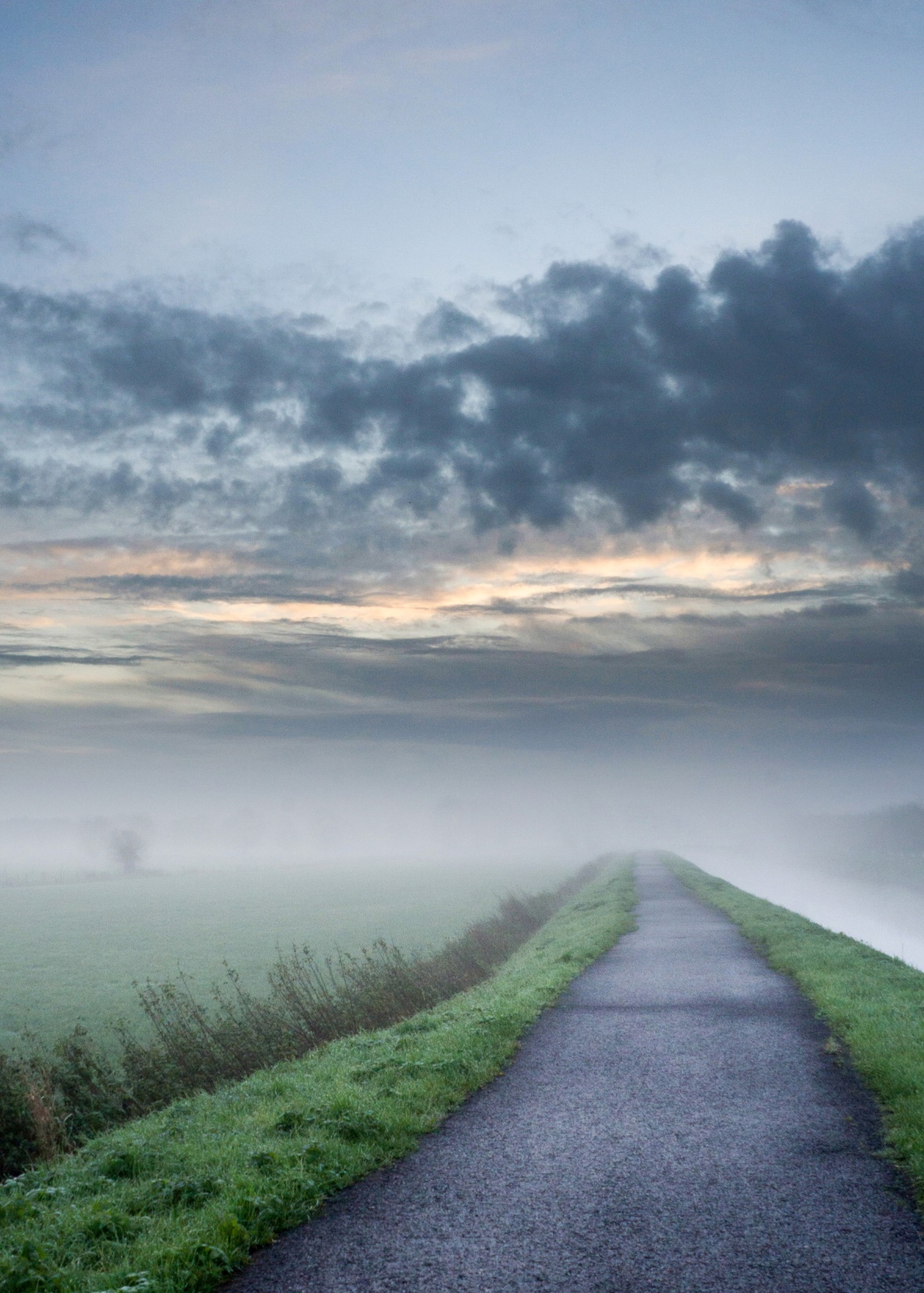 Road Map
[Speaker Notes: Our high-level idea for constructing Key Extension..]
Our Idea: Key Extension
Any, one-time secure 
Secret key encryption suffices
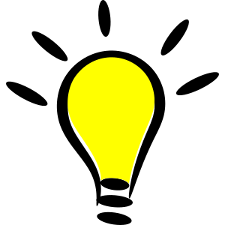 Use Linearly Homomorphic Encryption (LHE)
Challenge Later
This Photo by Unknown Author is licensed under CC BY-SA
[Speaker Notes: .. is to use a secret key encryption scheme with linear homomorphism over both the keys and the messages.

Given such an encryption, which we call LHE, the garbler encrypts the coefficient vectors c, and d under short keys a and b.

Assume for now that we also have the value x in the clear. 
Then the evaluator can then homomorphically compute a new ciphertext CT, using x and CT-1 and 2, which encrypts exactly the long label L, under the short label S. 
He then decrypts to recover L. 

Note that this description implicitly assume the message space of LHE equals R, so that the L is evaluated correctly by the homomorphism.
Furthermore, the evaluator obtains the short label S also over R, so we’d like to have the space to also equal R. 

However, our LHE instantiations will in fact have a key space not equal R, which creates challenge later.]
Simulation Security
[Speaker Notes: We have also cheated a little by assuming the wire value x to be public. Is this secure?

Note that we can always add a random value r, before every key extension in the circuit, and subtract it afterwards.
Security of the addition gadget ensures that r remains hidden, hence its okay to reveal the one-time padded value x to the key extension gadget.]
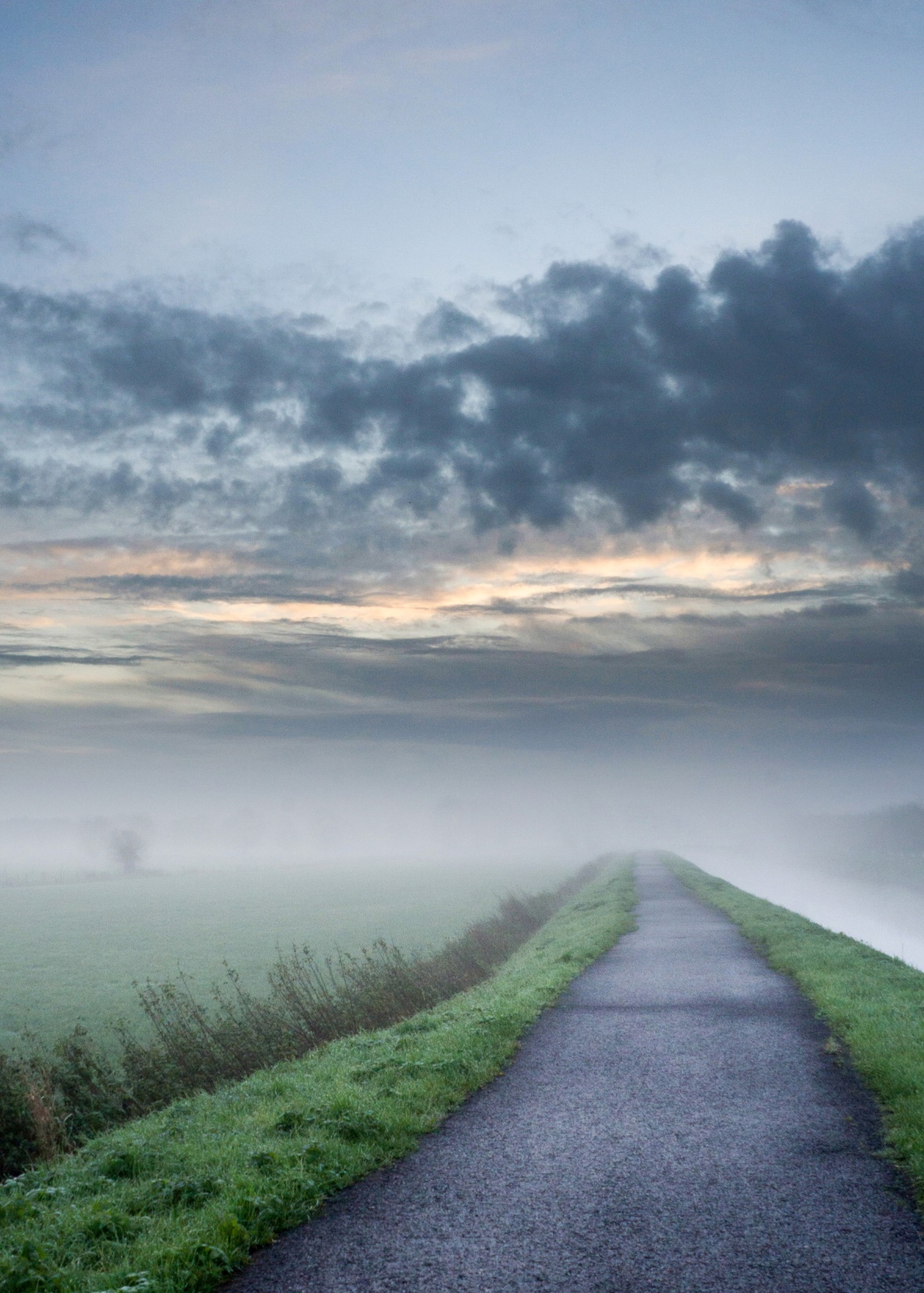 Road Map
[Speaker Notes: Next I'll describe how to instantiate the high level idea with Paillier to construct key extension for bounded integer computation.]
[Speaker Notes: The Paillier group is defined to be Z-star modulo N-to-c-plus-one, where c is an integer, and N is a product of two lambda bit safe primes. 

Omitting details of the algebra, the important fact is that the subgroup of quadratic residues in G factors into a hard subgroup of unknown order p'q', and an easy subgroup of order N^c.

We will encode our message in the exponent of the easy subgroup, where computing discrete log is easy, and hide the easy component using a random hard group element. 

Security relies on the DCR assumption, which says a random hard group element is indistinguishable from a random element in the entire group.]
Paillier One-Time LHE
Homomorphism:
[Speaker Notes: Using this idea, our very simple LHE looks like the following.  
And the secret key a is a random hard group exponent, and the message c is encoded in the exponent of the easy group.

We verify that it satisfies the linear homomorphism, as we want.
Note that as mentioned before, it has a message space Z modulo -N-to-c, and a different key space Z modulo p’q’. 

Since the key space modulus is unknown to the evaluator, he effectively needs the key ax+b evaluated over Z.]
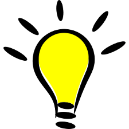 This Photo by Unknown Author is licensed under CC BY-SA
[Speaker Notes: Applying our high-level idea using the Paillier LHE, we get the following construction. 

As before, the garbler encrypts long coefficient vectors c, d using short keys a, b, which are just two integer exponents in Paillier's case. 
For security reasons, we need to sample b from a larger range such that it hides a statistically. 

The evaluator given the garbled table and x, first computes CT homomorphically.
Note that to decrypt CT, we need the key ax+b over Z, which we call S’, but only gets ax+b mod N-to-c.
If we can recover S', then we can decrypt. 

In B-bounded computation, this is easy to solve!
Note that the value of a, x, and b are all from some bounded range, hence ax+b is also bounded. 

As long as we set the message space N-to-c large enough, by selecting a large c, the key a-x plus b never wraps around, and S always equals S’. 
After solving this issue, we obtain Key Extension for B-bounded computations.]
[Speaker Notes: The same issue for Z-p computation is more challenging to solve, exactly because we don’t have a bound on the value x

The key ax+b over Z can always be larger than the message modulus p hence the previous method doesn't apply. 
The techniques for solving this issue is much more involved. You can find the details in our paper.]
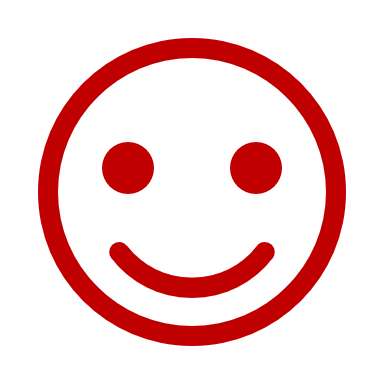 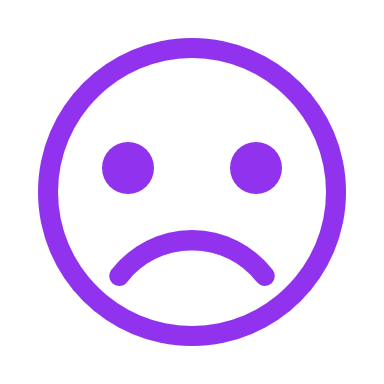 Summary: New Arithmetic Garbling
Thank you!
[Speaker Notes: To summarize, we develop new techniques for arithmetic garbling, building upon the framework of AIK14.

We construct constant rate garbling for bounded integer computation from Paillier, and we construct the first garbling for Z-p that makes black-box use of ring operations in Z-p.

Last, we also construct garbling for mixed bounded integer computation with Boolean computation.]
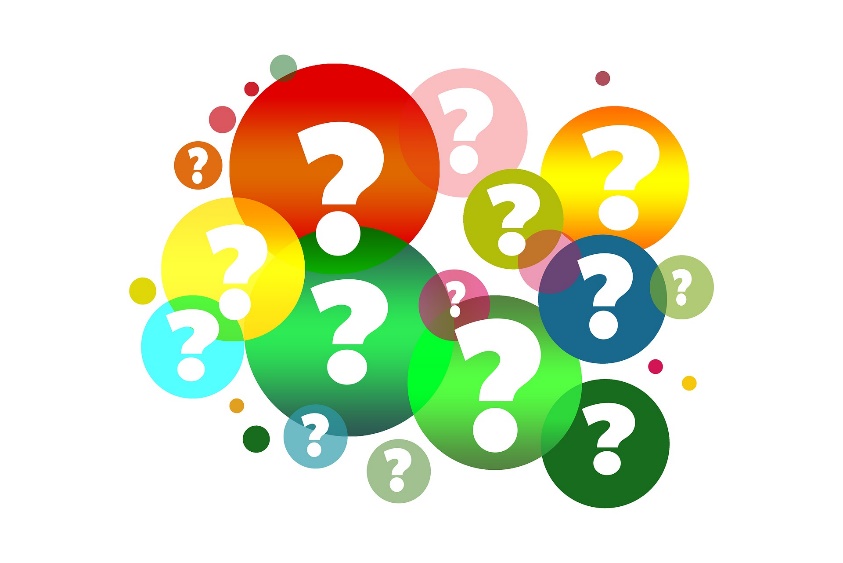 Open Problems
Thank you!